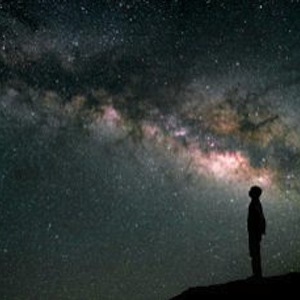 Worship Him Who Controls the Universe
Ranger Church of Christ 
Mesquite and Rusk St.
THE PROVIDENCE OF GOD
Ranger church of Christ 1/20/19
[Speaker Notes: 1. “The Providence of God” is either explicitly stated or necessarily implied by every Bible Writer.  
    2. The providence of God, and the Messianic expectations, pervade the entire Bible from cover to cover.
    3. Because of the providence of God we have the New Testament beginning with the birth of Christ and Him preaching “The Kingdom of Heaven is at hand.”
    4. Devine providence involves the welfare from the most humble person, and including the world wide needs of all of God’s creations.
The scope of God’s providence is world wide and age lasting.  (Mark 16:15-16).
And He said to them, "Go into all the world and preach the gospel to every creature. He who believes and is baptized will be saved; but he who does not believe will be condemned. (Mark 16:15-16)]
Thomas Jefferson was wrong about God.
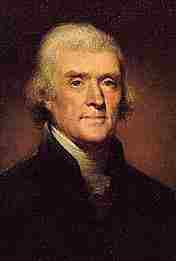 He was a “Deist,” which means he believed that God created the world and then stepped back from it and let it go without His intervention.
[Speaker Notes: 1. Thomas Jefferson was wrong about God. 
>>>>>>>>>>>>>>>>>>>>
    2. He was a Deist, which means he believed that God created the world and then stepped back from it and let it go on its own, without His intervention. 
>>>>>>>>>>>>>>>>>>>>
    3. It makes no sense that God would create the world and then adopt a “hands-off” policy toward it. 
    4. This theory attacks the love, mercy, and benevolence of the Creator.]
God is not merely the God of the past, but He is the eternal “I AM” (Exodus 3:14).
God rules in the kingdom of men (Daniel 4:25).
He is the One “who is and who was and who is to come” (Revelation 1:4). 
God “will neither slumber nor sleep” (Psalm 121:4). 
“My God shall supply every need of yours according to his riches in glory in Christ Jesus” (Philippians 4:19).
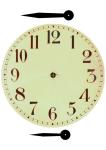 [Speaker Notes: 1. God is not merely the God of the past, but He is the eternal “I AM” (Exodus 3:14). 
And God said to Moses, "I AM WHO I AM." And He said, "Thus you shall say to the children of Israel, 'I AM has sent me to you.’ “  (Exodus 3:14)
    2. The Most High rules in the kingdom of men” (Daniel 4:25). 
They shall drive you from men, your dwelling shall be with the beasts of the field, and they shall make you eat grass like oxen. They shall wet you with the dew of heaven, and seven times shall pass over you, till you know that the Most High rules in the kingdom of men, and gives it to whomever He chooses. (Daniel 4:25)
>>>>>>>>>    
    3. He is the One “who is and who was and who is to come” (Revelation 1:4). 
John, to the seven churches which are in Asia: Grace to you and peace from Him who is and who was and who is to come, and from the seven Spirits who are before His throne, (Revelation 1:4)
>>>>>>>>>>>    
    4. God “will neither slumber nor sleep” (Psalm 121:4).  
Behold, He who keeps Israel Shall neither slumber nor sleep. (Psalms 121:4)
 >>>>>>>>>>  
    5. With each new day Paul could be confident: 
“My God shall supply every need of yours according to his riches in glory in Christ Jesus” (Philippians 4:19). 
---------------------------------
    1. The city of Providence, Rhode Island was named for “the providence of God” by men of faith when it was founded. 
    2. On the other hand, some men still see His hand working miracles; even today. 
    3. Some interpret almost everything as a miracle. 
    4. Supernatural works, that is miracles, are not being performed today. 
    5. Their purpose (i.e., the production of faith) is no longer needed; faith is supplied by the completed Scriptures (Jn. 20:30-31; Rm. 10:17). 
And truly Jesus did many other signs in the presence of His disciples, which are not written in this book; but these are written that you may believe that Jesus is the Christ, the Son of God, and that believing you may have life in His name. (John 20:30-31)
So then faith comes by hearing, and hearing by the word of God. (Romans 10:17)
  6. The methods by which miraculous gifts were bestowed are no longer available (i.e., Holy Spirit baptism and the impartation of the apostles' hands—Eph. 4:5; Acts 8:18). 
one Lord, one faith, one baptism; (Ephesians 4:5)  This means NO more Holy Spirit baptisms! Baptism for the remission of sins (Acts 2:38)
And when Simon saw that through the laying on of the apostles' hands the Holy Spirit was given, he offered them money, (Acts 8:18)
    7. The cessation of the age of miracles was clearly foretold by inspiration (1 Cor. 13:8-13; Eph. 4:8-16). 
For we know in part and we prophesy in part. But when that which is perfect has come, then that which is in part will be done away. (1 Corinthians 13:9-10)
And He Himself gave some to be apostles, some prophets, some evangelists, and some pastors and teachers, for the equipping of the saints for the work of ministry, for the edifying of the body of Christ, (Ephesians 4:11-12)
    8. God works today, but He does not work miraculously.]
Providence: A Definition
Providence is “a looking to, or preparation for, the future; making provision” (Webster).
Merrill Tenney says, “Providence concerns God’s support, care, and supervision of all creation, from the moment of the first creation through all the future into eternity.” 
If God knows when a sparrow falls to the ground, He is certainly aware and involved in our lives (Matthew 10:29-31).
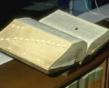 [Speaker Notes: 1. The biblical view recognizes that God “providentially operates” in the world today; by means of natural law (providence). 
>>>>>>>>>>>>
    2. Providence is “a looking to, or preparation for, the future; provision” (Webster). 
>>>>>>>>>
    3. Merrill Tenney says, “Providence concerns God’s support, care, and supervision of all creation, from the moment of the first creation through all the future unto eternity.” 
>>>>>>>>>>>
    4. If God knows when a sparrow falls to the ground, He is certainly aware and involved in our lives today. (Matthew 10:29-31).
 Are not two sparrows sold for a copper coin? And not one of them falls to the ground apart from your Father's will. But the very hairs of your head are all numbered. Do not fear therefore; you are of more value than many sparrows. (Matthew 10:29-31)]
What is the difference in providence and a miracle?
Providence is not a miracle; it is God working “behind the scenes.” It is God working through natural law. 
A miracle is “God on stage” (2 Kings 6:1-7). 
Even the enemies of Christianity could not deny the miracles of the Apostles (Acts 4:14-16). 
Providence literally means to “see before.” It derives from the Latin (providentia, signifying “foresight”).
[Speaker Notes: 1. What is the difference in providence and a miracle? 
>>>>>>>>>>>
    2. Providence is not a miracle; it is God working “behind the scenes.” It is God working through natural laws of the Universe. 
>>>>>>>>>>>
    3. A miracle is like “God on stage.” He is working supernaturally; the laws of nature are set aside.
        a. A good example is found in the axe head floating, (2 Kings 6:1-7). 
        b. While building a new residence for Elisha, The axe head came off and fell in the water.
        c. Elisha floated a stick in the area of the loss and the axe had floated to the surface of the water.
    4. From the very nature of the case, a miracle is designed to be demonstrable. 
    5. Even the enemies of Christianity COULD NOT deny the miracles of the Apostles (Acts 4:14-16). 
        a. Peter and John healed a lame man at the gate called Beautiful.
        b. The Sanhedrin Judges could not deny the miracle because it had been witnessed by too many witnesses.
    6. A miracle is not just something that we do not understand. 
        a. It is not just something remarkable (cf. like a magnet) 
        b. It is something supernatural in it’s actions and results.
>>>>>>>>>>>
    7. Providence literally means to “see before.” 
    8. It derives from the Latin (providentia, signifying “foresight”). 
    9. He who provides for us, sees our needs before they come, and provides for them.]
Consider God working behind the scenes:
Abraham (Genesis 22:13; 22:14)
Joseph (Genesis 37-45). 
Esther 
Onesimus (Philemon)
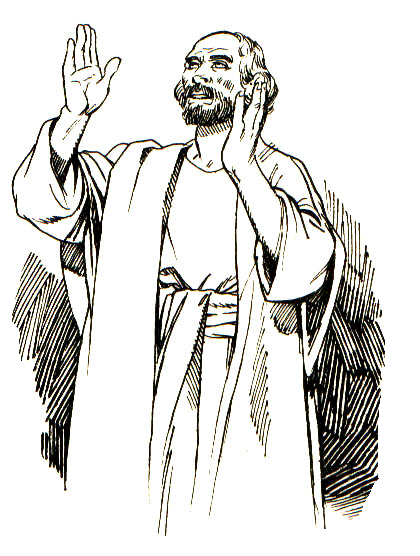 [Speaker Notes: We should consider how God is always working behind the scenes.  
>>>>>>>>>>
    1. Abraham – God saw ahead that Abraham would need a ram, and caused one to be caught in a thicket by his horns (Genesis 22:13). 
    2. This deeply impressed Abraham and he “called the name of the place Jehovah-jireh: as it is said to this day, In the mount of Jehovah it shall be provided” (22:14).
>>>>>>>>>>>   
 3. Joseph – Through Joseph God delivered His people from death. 
    4. He had Joseph, in the palace, storing up grain, before the world-wide famine came (Genesis 37-45). 
    5. When Joseph’s brethren thirsted for his blood, who caused the pit to hold no water? 
    6. Who made the Ishmaelites carry Joseph all the way into the land of Egypt? 
>>>>>>>>>>>>>  
 7. Esther – Through Esther; God delivered His people from death. 
    8. He had Esther in the palace before Haman hatched his wicked plan to kill all of the Jews. 
    9. Who gave the sleepless night to Persia’s king?
>>>>>>>>>>>>  
  10. Who brought Onesimus and Paul together?]
Christians are the spiritual children of Abraham, and like him we are God’s friends (Galatians 3:29; James 2:23; John 15:15). 
Like Abraham, God provides for us.
Everyday for Christians is a “Jehovah-jireh day.”
[Speaker Notes: 1. Christians are the spiritual children of Abraham, and like him they are God’s friends (Galatians 3:29; James 2:23; John 15:15). 
And if you are Christ's, then you are Abraham's seed, and heirs according to the promise.  (Galatians 3:29)
------------------------------------------
And the Scripture was fulfilled which says, "ABRAHAM BELIEVED GOD, AND IT WAS ACCOUNTED TO HIM FOR RIGHTEOUSNESS." And he was called the friend of God. (James 2:23)
-------------------------------------------
No longer do I call you servants, for a servant does not know what his master is doing; but I have called you friends, for all things that I heard from My Father I have made known to you. (John 15:15)
>>>>>>>>
    2. Like Abraham, God provides for because we are of Abrahams seed. 
>>>>>>>
    3. Everyday for Christians is a “Jehovah-jireh day.” 
    4. It is - as if - He “set the table” - for us.]
Prayer and Providence:
Certainly everyone is the recipient of God’s general providence (Matthew 5:45), but Christians receive special providence in answer to prayer (John 15:7; James 5:16; 1 Peter 3:12; 1 John 5:14-15). 
Not everything that happens to us with each new day is good. (Ecclesiastes 7:8; Psalm 31:15; 75:6-7; cf. 1 Samuel 2;6,7; Proverbs 16:1, 9; Romans 8:28)
[Speaker Notes: 1. Certainly everyone is the recipient of God’s general providence (Matthew 5:45), 
that you may be sons of your Father in heaven; for He makes His sun rise on the evil and on the good, and sends rain on the just and on the unjust. 
(Matthew 5:45)
        a. but Christians receive special providence in answer to prayer (John 15:7; James 5:16; 1 Peter 3:12; 1 John 5:14-15). 
If you abide in Me, and My words abide in you, you will ask what you desire, and it shall be done for you. (John 15:7)
----------------------------
Confess your trespasses to one another, and pray for one another, that you may be healed. The effective, fervent prayer of a righteous man avails much. (James 5:16)
----------------------------
FOR THE EYES OF THE LORD ARE ON THE RIGHTEOUS, AND HIS EARS ARE OPEN TO THEIR PRAYERS; BUT THE FACE OF THE LORD IS AGAINST THOSE WHO DO EVIL." (1 Peter 3:12)
----------------------------
Now this is the confidence that we have in Him, that if we ask anything according to His will, He hears us. And if we know that He hears us, whatever we ask, we know that we have the petitions that we have asked of Him. (1 John 5:14-15)
>>>>>>>>>>>>>>>>>>>>>>>>>>>>
    2. Not everything that happens to us with each new day is good.
        a. But the One who sees the end, from the beginning, so overrules in human affairs for those who love the Lord . 
        b. “All things work together for good” (Ecclesiastes 7:8; Psalm 31:15; 75:6-7; cf. 1 Samuel 2;6,7; Proverbs 16:1, 9; Romans 8:28).
The end of a thing is better than its beginning; The patient in spirit is better than the proud in spirit. (Ecclesiastes 7:8)
------------------------------
My times are in Your hand; Deliver me from the hand of my enemies, And from those who persecute me. (Psalms 31:15)
------------------------------
For exaltation comes neither from the east Nor from the west nor from the south. But God is the Judge: He puts down one, And exalts another. (Psalms 75:6-7)
-------------------------------]
Providence: A Difficulty
Paul Harvey once defined providence as “God acting anonymously.” 
God sets the stage while the curtain is closed and is out-of-sight when the curtain goes up. 
There is no question that God is working – that His hand is in the glove of history.
[Speaker Notes: 1. Paul Harvey once defined providence as “God acting anonymously.” 
    2. This is a good definition because providence involves God working behind the scenes for the good of His people. 
    3. A good Bible illustration is the book of Esther. 
    4. God’s name isn’t found in the book of Esther, but He was clearly at work. 
    5. It is in these anonymous, or behind the scenes actions, that the difficulty of providence lies. 
    6. Another person has compared it to a stage production: 
>>>>>>>>>>>
    1. God sets the stage while the curtain is closed and He remains out-of-sight when the curtain goes up. 
>>>>>>>>>>>
    2. There is no question that God is working – that His hand is in the glove of all human history.]
However, because God works anonymously, it is hard to know what is and is not providence. 
Even in the Bible individuals often didn’t speak of it dogmatically (cf. Esther 4:14; Philemon 15).
Thus providence is a “provable, non-provable” proposition.
[Speaker Notes: 1. However, because God works anonymously, it is hard to know what is, and what is not, providence. 
    2. For sure, we can’t speak dogmatically about it. 
>>>>>>>>>>>
    3. Even in the Bible; individuals often didn’t speak of it dogmatically: 
    4. In trying to persuade Esther to intercede with the king, Mordecai said, 
Yet who knows whether you have come to the kingdom for such a time as this?" (Esther 4:14b)
    5. In trying to persuade Philemon to take Onesimus, his runaway slave back, Paul wrote, 
For perhaps he departed for a while for this purpose, that you might receive him forever, (Philemon 1:15)
>>>>>>>>>>> 
    1. Thus providence is a “provable, non-provable” proposition. 
    2. One can prove that it happens from the Bible; but to prove specific instances in our personal lives is not possible. 
    3. In providence, God works behind the scenes. 
    4. It is like prayer; we are confident that God answers prayer, for the Bible positively declares it, but subjective assertions regarding prayer prove nothing. 
    5. Deceived people are constantly claiming that they have petitioned the Virgin Mary or some “saint” and have been answered, but their claim is meaningless in light of the scripture.]
God Moves in a Mysterious Way (459)
God moves in a mysterious way his wonders to perform
He plants his footsteps in the sea, and rides upon the storm.
Deep in unfathomable mines of never-failing skill,
He treasures up his bright designs and works His sovereign will.

You fearful saints, fresh courage take, the clouds you so much dread
Are big with mercy and shall break in blessings on your head
[Speaker Notes: 1. God Moves in a Mysterious Way: 
The grand old hymn God Moves in a Mysterious Way was written by William Cowper (pronounced Cooper), the English poet, who struggled all his life with melancholy, that is depression. 
        a. According to “Living Stories of Famous Hymns”; William Cowper wrote this hymn following a period of almost suicidal depression. 
    2. Calling for a carriage, he ordered the driver to take him to the Ouse River, three miles away, where he planned to kill himself. 
        a. The driver, knowing the state of mind of his passenger, breathed a prayer of thanks when a thick fog enveloped the area. 
    3. He purposely lost his way in the dense fog, jogging up one road and down another as Cowper fell into a deep sleep. 
        a. Several hours passed, while the driver continued going in circles, letting his passenger rest. 
        b. Finally, he returned him to his home. “We’re back home,” said the driver.
        c.  Cowper asked “How is that?” 
        d. “Got lost in a fog, sir. Sorry.”
    4. Cowper paid his fare, went inside, and pondered how he had been spared from harming himself by the merciful providence of God. 
    5. That same evening in 1774, his forty-third year of life, while he was reflecting on his narrow escape, he wrote this autobiographical hymn.
>>>>>>>>>>> 
    God moves in a mysterious way his wonders to perform
    He plants his footsteps in the sea, and rides upon the storm.
    Deep in unfathomable mines of never-failing skill,
    He treasures up his bright designs and works his sovereign will.

    You fearful saints, fresh courage take, the clouds you so much dread
    Are big with mercy and shall break in blessings on your head
>>>>>>>>>>>>>>>>]
Judge not the Lord by feeble sense, but trust Him for His grace;
Behind a frowning providence He hides a smiling face
His purposes will ripen fast, unfolding every hour;

The bud may have a bitter taste, but sweet will be the flower.
Blind unbelief is sure to err and scan His work in vain;
God is His own interpreter, and He will make it plain.
[Speaker Notes: Judge not the Lord by feeble sense, but trust Him for His grace;
Behind a frowning providence He hides a smiling face
His purposes will ripen fast, unfolding every hour;

The bud may have a bitter taste, but sweet will be the flower.
Blind unbelief is sure to err and scan His work in vain;
God is His own interpreter, and He will make it plain.]
We are close to events of our lives
Illustration: A Cornfield Maze
As we often sing; 
“We will understand it all by and by.”
Joseph gained this perspective later in life (Genesis 50:20).
Illustration: the backside of a quilt top
[Speaker Notes: 1. Because we are so close to the events of our lives, it is hard for us to have the needed perspective to judge “what is” and “what is not providence”. 
    2. Long after the fact, we are able to say with confidence that Esther “was come” to the kingdom for just such a time; however, because he was so close to the situation, Mordecai had to say, “Who knows …”
>>>>>>>>>>>> 
    1. A Cornfield Maze: Often, we find amazingly detailed designs or pictures are cut into cornfields. 
    2. From the ground, you can’t see the intricate design in the maze, ….     
>>>>>>>>>>>  
    3.  As we often sing, “We will understand it all by and by.”  (Further Along  #350) 
    4. But, You can see, when it becomes amazingly clear in an aerial photo.
>>>>>>>>>>>
    1. Joseph gained this same perspective later in his life (Genesis 50:20). 
    2. He told his brothers, “Ye meant it for evil, but God meant it for good.” 
    3. Likely, this was not the perspective Joseph had from the bottom of the pit; or as he looked through the prison bars. 
    4. Yet, this was true providence at work in Joseph’s life. 
>>>>>>>>>>>
    1. One more Illustration before we close for the morning: 
    2. The backside of a quilt top doesn’t look very pretty does it, Ladies? 
    3. Often that is the side which is seen if you walk by someone in the process of quilting. 
    4. But, by and by, they finish, and turn it over. Ah!, then you can see how Beautiful it really is! 
    5. So it is with God’s providence, later you will see it all bye and bye.]
God does work in the lives of men but they are frequently unaware of it.
Joseph and his brethren were certainly instruments in the providential hand of God yet were unaware of this fact.
God used Cyrus, the Persian king (2 Chronicles 36:22-23).
[Speaker Notes: 1. While it is true that; “Goes does work in the lives of men”, we are frequently totally unaware of it.  
>>>>>>>>>>
    2. Joseph and his brethren were certainly instruments in the providential hand of God;  “to preserve [the] life” of the Hebrew nation as Genesis 45:44 clearly reveals. 
    3. Yet they were unaware of this fact, they had no clue what was to go on in their lives.
>>>>>>>>>
    4. Jehovah used Cyrus, the Persian king, to deliver the kingdom of Judah from Babylonian captivity (2 Chronicles 36:22-23). 
Now in the first year of Cyrus king of Persia, that the word of the LORD by the mouth of Jeremiah might be fulfilled, the LORD stirred up the spirit of Cyrus king of Persia, so that he made a proclamation throughout all his kingdom, and also put it in writing, saying, Thus says Cyrus king of Persia: All the kingdoms of the earth the LORD God of heaven has given me. And He has commanded me to build Him a house at Jerusalem which is in Judah. Who is among you of all His people? May the LORD his God be with him, and let him go up! (2 Chronicles 36:22-23)]
Onesimus
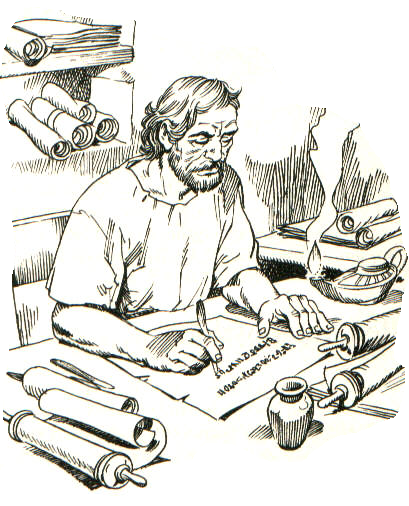 Paul sees the possibility of providence here, but not even he, though inspired,  knew for certain.
[Speaker Notes: 1. Onesimus was a slave who had run away from his master, Philemon. 
>>>>>>>>>   
    2. Having made his way to Rome, he came into contact with the apostle Paul, who converted him to Christ (Philemon 10). 
>>>>>>>>>>    
    3. Sometime later, the apostle sent this slave home, urging Philemon to receive him as a beloved brother. 
    4. In this connection, Paul says: “For perhaps [Greek, tacha, “possibly”] he was therefore parted from thee for a season, that thou should have him forever...” (Philemon 15). 
>>>>>>>>>>    
    5. Paul sees the possibility of providence here, but not even he, though inspired, knew for certain.]
Invitation:
Has God been working through the power of the Gospel in Your Life?
Peter says: “Repent and be Baptized for the Remission of Your Sins.”
Erring Sinners: Repent and Pray to God asking for forgiveness of your sins.
[Speaker Notes: We are going to hold off on our conclusions this morning; because we have a lot more to cover this evening.

Invitation:
>>>>>>>>>>
    1. Has God been working through the power of the Gospel in Your Life?
    2. Do you believe that Jesus is the Son of God?
    3. Are you ready to change your life forever by repenting of your sins and turning away from a life of sin?
    4. Then it is time to make that “life changing decision”, based on Acts 2:38.
>>>>>>>>>>>
    5. “Repent and be Baptized for the Remission of Your Sins.”
    6. Maybe, It is time that you become a child of God, do it today, there is no better time.
>>>>>
    7. Erring Sinners: Repent and Pray to God for forgiveness
    8. In accordance with 1 John 1:9
If we confess our sins, He is faithful and just to forgive us our sins and to cleanse us from all unrighteousness. (1 John 1:9)]